CTC BS Book of Romans
บทที่ 1 บทแนะนำ
ผู้เขียน เวลาเขียน และสถานที่
อัครทูตเปาโล (โรม 1:1) เล่มนี้กำหนดโดยเขาและเขียนโดย  เทอร์ทิอัส(โรม 16:22)
ชื่อเดิมของเปาโลคือเซาโล (กิจการ 13: 9) และอยู่ในเผ่าเบนยามิน (โรม 11: 1)
นอกจายนี้เปาโลยังเป็นคนที่มีลักษณะเฉพาะต่อไปนี้
ฟิลิปปี 3:4-6
4แม้ว่าข้าพเจ้าเองก็มีเหตุที่จะไว้ใจในเนื้อหนังด้วย 
ถ้าคนอื่นคิดว่าเขามีเหตุที่จะไว้ใจในเนื้อหนัง ข้าพเจ้าก็มีมากยิ่งกว่านั้นอีก 
5ข้าพเจ้าเข้าสุหนัตในวันที่แปดที่คลอดมา เป็นชนชาติอิสราเอล อยู่ในเผ่าเบนยามิน เป็นชาวฮีบรูที่เกิดจากคนฮีบรู 
ในด้านธรรมบัญญัติก็อยู่ในคณะฟาริสี 6ในด้านความกระตือรือร้นก็ได้ข่มเหงคริสตจักร ในด้านความชอบธรรมตามธรรมบัญญัติก็ไม่มีที่ติ
กิจการ 22:3-5
3“ข้าพเจ้าเป็นยิว เกิดในเมืองทาร์ซัสแคว้นซีลีเซีย แต่เติบโตขึ้นในเมืองนี้ เป็นศิษย์ของอาจารย์กามาลิเอลและได้รับการอบรมอย่างเคร่งครัดตามธรรมบัญญัติของบรรพบุรุษของเรา 
จึงมีความกระตือรือร้นเพื่อพระเจ้าเช่นเดียวกับพวกท่านในเวลานี้ 4ข้าพเจ้าข่มเหงคนทั้งหลายที่ถือ ‘ทางนี้’ จนถึงตาย ทั้งยังจับพวกผู้ชายและผู้หญิงขังไว้ในคุก 5ตามที่มหาปุโรหิตกับสภาผู้อาวุโสสามารถเป็นพยานให้ข้าพเจ้าได้ เพราะข้าพเจ้าเป็นผู้ถือหนังสือจากเขาทั้งหลายไปถึงพวกพี่น้องที่เมืองดามัสกัส และข้าพเจ้าเดินทางไปที่นั่นเพื่อจับพวกที่อยู่ในเมืองนั้นมัดมารับโทษที่กรุงเยรูซาเล็ม
กิจการ 26:5
เขาทั้งหลายรู้จักข้าพระบาทนานแล้ว ถ้าเขายอมก็เป็นพยานได้ว่าข้าพระบาทดำเนินชีวิตตามลัทธิที่เคร่งที่สุดในศาสนาของพวกข้าพระบาท คือเป็นพวกฟาริสี
สรุปแล้ว
เปาโลในแง่ของสายเลือด เขา “ เป็นชาวฮีบรูที่เกิดจากคนฮีบรู 
ในด้านธรรมบัญญัติก็อยู่ในคณะฟาริสี” (ฟิลิปปี 3:5) เขาเกิดในเมืองทาร์ซัส ซิลิเซีย และได้รับการสอนภายใต้กฎหมายที่เข้มงวดของชาวยิวคืออาจารย์กามาลิเอลผู้มีชื่อเสียง (กิจการ 22:3) ต่อมาเขากลายเป็นฟาริสีที่เข้มงวดที่สุดในศาสนายิว (กิจการ 26:5) 
กระตือรือร้นในกฎของบรรพบุรุษ และข่มเหงคริสตจักร (ฟิลิปปี 3:6) 
สิ่งนี้เกิดขึ้นเมื่อเขาไม่เชื่อหรือไม่เข้าใจ (1 ทิโมธี 1: 13) . เมื่อเขาไปดามัสกัสเพื่อจับผู้เชื่อ พระเยซูเจ้าทรงปรากฏแก่เขาตามถนน (กิจการ 9:1-5) เขากลายเป็น คริสเตียนและได้รับการทรงเรียกให้เป็นอัครทูต (โรม 1:1) เป้าหมายของการประกาศข่าวประเสริฐของเปาโลส่วนใหญ่เป็นชาวต่างชาติ(กาลาเทีย 2:8)
หนังสือเล่มนี้เขียนขึ้นเมื่อประมาณปี ค.ศ. 56 ถึงปี ค.ศ. 58 เมื่ออัครทูตเปาโลออกไปประกาศเป็นครั้งที่สาม 
ท่านอยู่ที่กรีกเป็นเวลาสามเดือน  แล้วเอาเงินบริจาคไปยังที่กรุงเยรูซาเล็มเพื่อเลี้ยงดูวิสุทธิชนที่ยากจนที่นั่น (โรม 15:25-32; กิจการ 19:21) เมื่อเปาโลเขียนหนังสือเล่มนี้ เขาอาศัยอยู่ในบ้านของกายอัส (โรม 16:23) และกายอัสคนนี้คือกายอัสแห่งเมืองโครินธ์ (1 โครินธ์ 1:14) และเปาโลยังแนะนำ “เฟบีผู้เป็นมัคนายิกาในคริสตจักรเคนเครีย” (โรม 16:1) เคนเครียเป็นท่าเรือที่ไม่ไกลจากเมืองโครินธ์  ดังนั้น นักวิชาการพระคัมภีร์ทั่วไปจึงคิดว่าเขาควรเขียนหนังสือในเมืองโครินธ์ของกรีก  เพื่อขอให้ เฟบีนำไปยังกรุงโรม
แรงจูงใจในการเขียนหนังสือเล่มนี้ จุดประสงค์ของเปาโลในการเขียนหนังสือเล่มนี้อาจมีประเด็นต่อไปนี้
1. การปฏิบัติศาสนกิจของเปาโลในจังหวัดทางตะวันออกของจักรวรรดิโรมันดูเหมือนจะสิ้นสุดลงแล้ว เขากระตือรือร้นที่จะเปิดการประกาศเชิงปฏิบัติการพระกิตติคุณแห่งใหม่ในสเปน (โรม 15:23-24) และเขาจะผ่านกรุงโรมเวลาดินทางไปสเปน เขาต้องผ่านที่นั่น  ดังนั้นเขาจึงตั้งใจที่จะเขียนจดหมายนี้เพื่อสร้างความสัมพันธ์ที่ใกล้ชิดกับคริสตจักรในกรุงโรมเพื่อสนับสนุนพันธกิจทางทิศตะวันตกของเขาในอนาคต  
2. เปาโลยังปรารถนาจะไปกรุงโรมอย่างกระตือรือร้น เพื่อแจกจ่ายของประทานฝ่ายวิญญาณแก่คนที่นั่น เพื่อให้กำลังใจแก่พวกเขา (โรม 1:10-15)
3. เปาโลไม่แน่ใจว่าเขาจะมาถึงกรุงโรมอย่างปลอดภัยหรือไม่ อาจจะก่อนที่เขาได้ไปถึงกรุงโรม  เขาอาจจะถูกฆ่าตายในเยรูซาเล็ม (กิจการ 20:22-24; 21:12-13) เขาจึงขอคนในกรุงโรม อธิษฐานเผื่อเขาดว้ย (โรม 15:30-32)
4. เนื่องจากเนื้อหาของจดหมายเกี่ยวข้องกับการโต้แย้งภายในคริสตจักร (โรม 14:1-15: 6) และหลักคำสอนพื้นฐานที่เกี่ยวข้อง เช่น เสรีภาพ (โรม 3:8) "คนชอบธรรมต้องดำเนินชีวิตโดยความเชื่อ" (โรม 1:17 ) หลายคนยังคิดว่าหนังสือเล่มนี้มีบทบาทที่ชัดเจนมากในการสอน
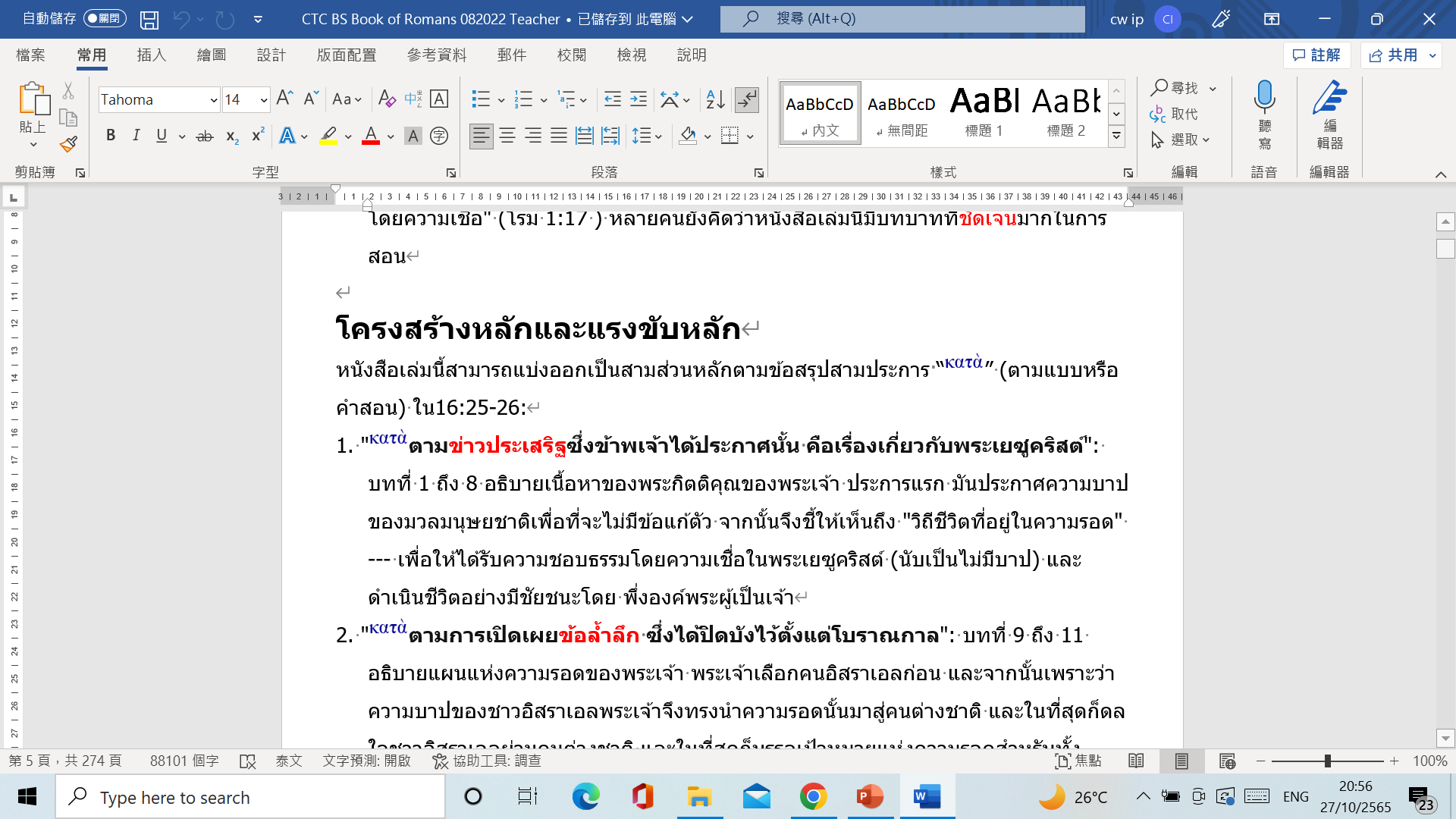 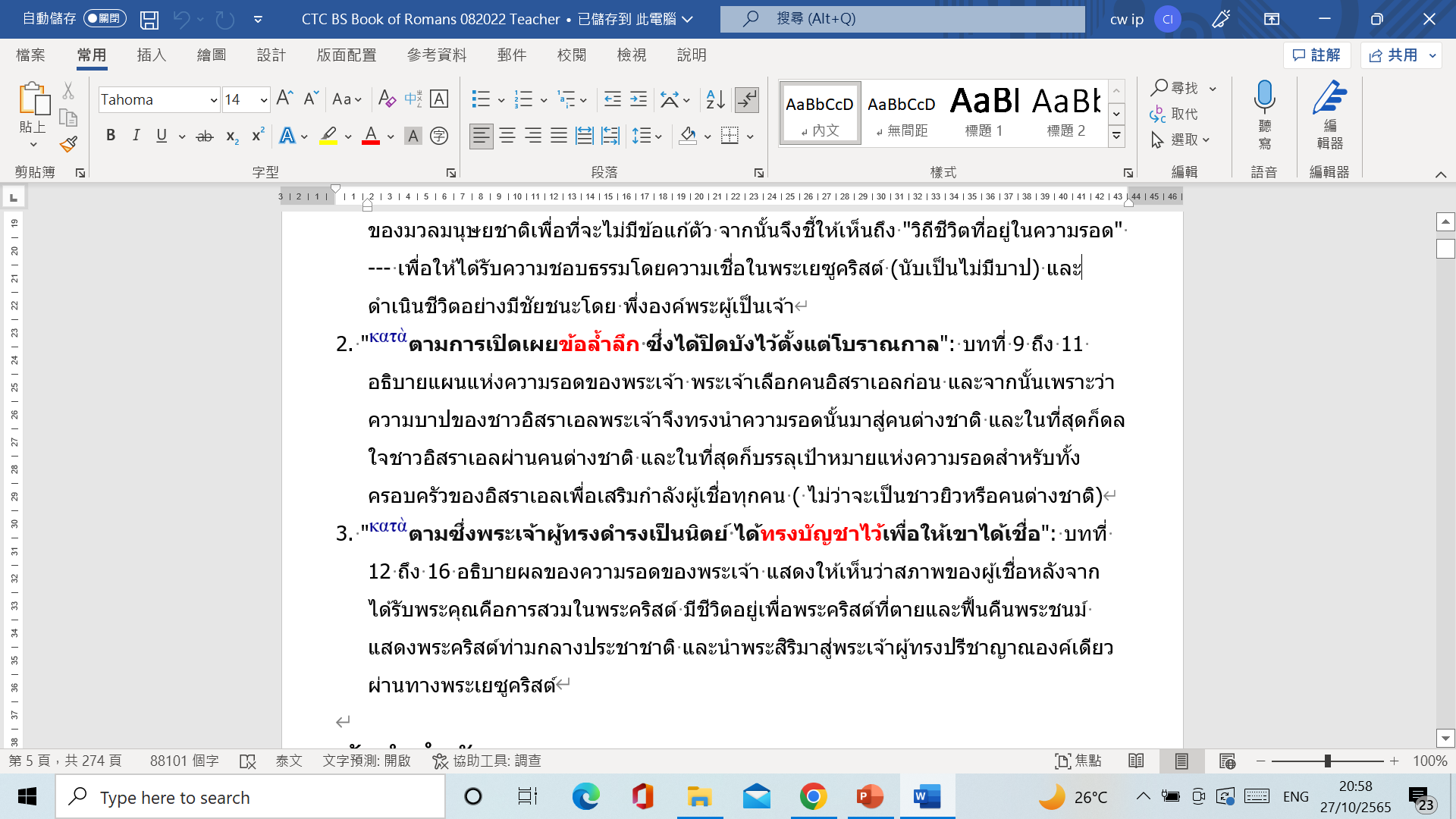 ข้อคำสำคัญ
โรม 1:2-4
2คือข่าวประเสริฐที่ได้ทรงสัญญาไว้ล่วงหน้า โดยทางพวกผู้เผยพระวจนะของพระองค์ ในพระคัมภีร์ศักดิ์สิทธิ์ 3ข่าวประเสริฐนั้นเกี่ยวกับพระบุตรของพระองค์ ผู้ทรงบังเกิดมาโดยสืบเชื้อสายจากดาวิดทางฝ่ายเนื้อหนัง 4แต่ฝ่ายจิตวิญญาณแห่งความบริสุทธิ์นั้นทรงปรากฏด้วยฤทธานุภาพว่าเป็นพระบุตรของพระเจ้า โดยการเป็นขึ้นมาจากความตาย คือพระเยซูคริสต์องค์พระผู้เป็นเจ้าของเรา

โรม 1:16-17
16ข้าพเจ้าไม่มีความละอายในเรื่องข่าวประเสริฐ เพราะว่าข่าวประเสริฐนั้นเป็นฤทธานุภาพของพระเจ้า เพื่อให้ทุกคนที่เชื่อได้รับความรอด พวกยิวก่อน แล้วพวกกรีกด้วย 17เพราะว่าในข่าวประเสริฐนั้น ความชอบธรรมซึ่งเกิดมาจากพระเจ้าก็ได้สำแดงออกโดยความเชื่อ และเพื่อความเชื่อ ตามที่พระคัมภีร์มีเขียนไว้ว่า “คนชอบธรรมจะมีชีวิตดำรงอยู่โดยความเชื่อ”
คุณสมบัติของหลักสูตร
เพื่อตอบสนองต่อความยากลำบากในการแปลและตีความข้อความต้นฉบับและภาษาไทย ข้อความต้นฉบับจึงถูกเพิ่มในตำแหน่งสำคัญเพื่อให้เข้าใจเนื้อหาของพระคัมภีร์อย่างลึกซึ้งยิ่งขึ้น
เพื่อให้การศึกษาพระคัมภีร์ลึกซึ้งยิ่งขึ้น จึงได้มีการจัด "อ่านพระวจนะในแต่ละวัน" ในแต่ละบทเรียนด้วย เพื่อแนะนำให้นึกถึงคำสอนของพระคัมภีร์โรมันที่ได้ศึกษามาในทุกวัน นอกจากนี้ยังมีคำเตือนเพื่อการทำสมาธิเพื่อนำไปเป็นประยุกต์ใช้ในชีวิตประจำวันของผู้เชื่อได้

ไม่ว่าจะใช้สำหรับโรงเรียนวันอาทิตย์หรือเรียนเป็นกลุ่ม ความยาวที่แนะนำของแต่ละบทเรียนคือ ประมาณหนึ่งชั่วโมง (ไม่รวมส่วนการสอบถามหรือทักทาย) นอกจากหนังสือเรียนแล้วยังมีหนังสือติวเตอร์เพื่อให้ผู้นำสามารถ มีข้อมูลเพิ่มเติม เพื่อปรับปรุงเนื้อหาชั้นนำ
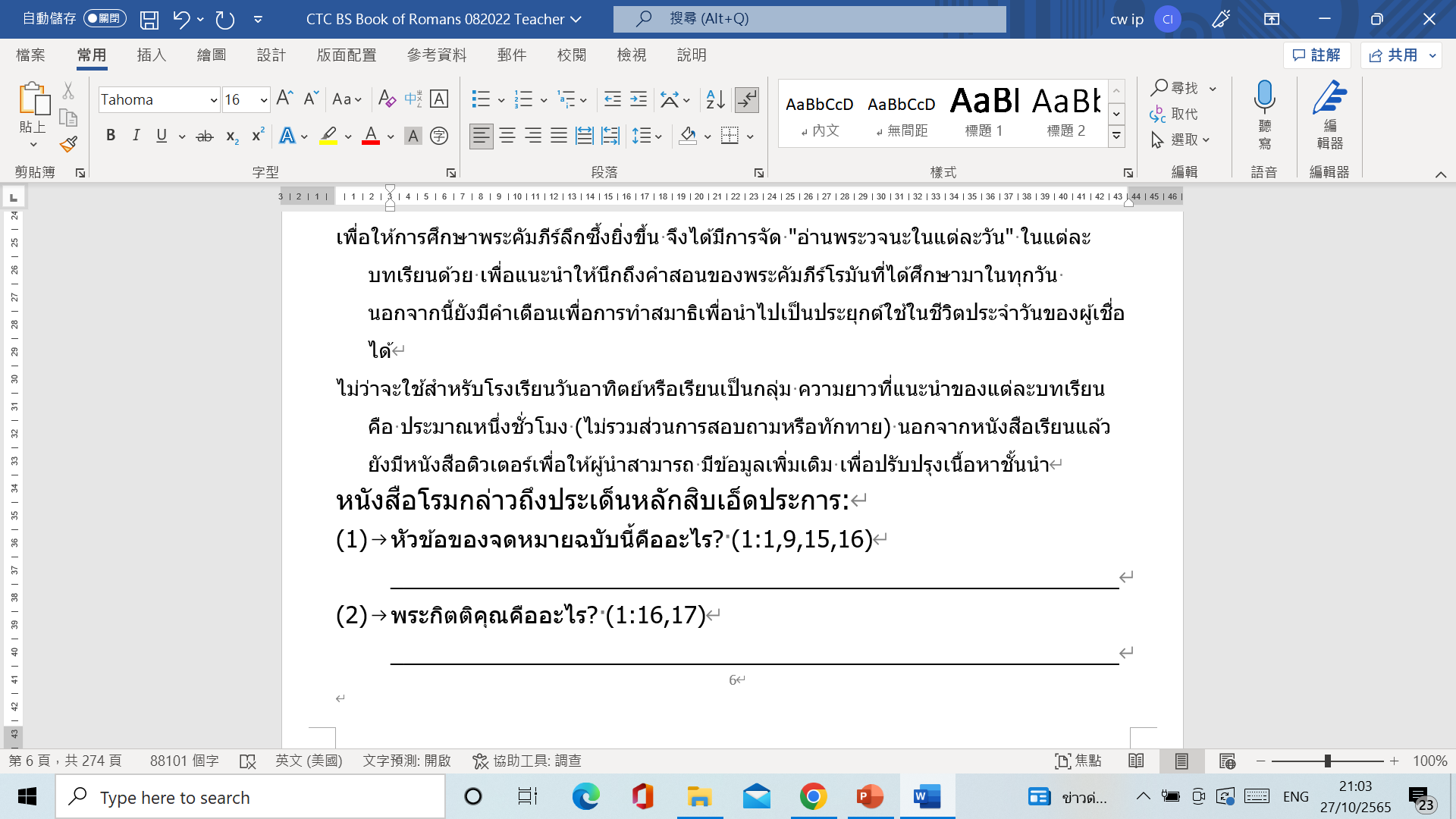 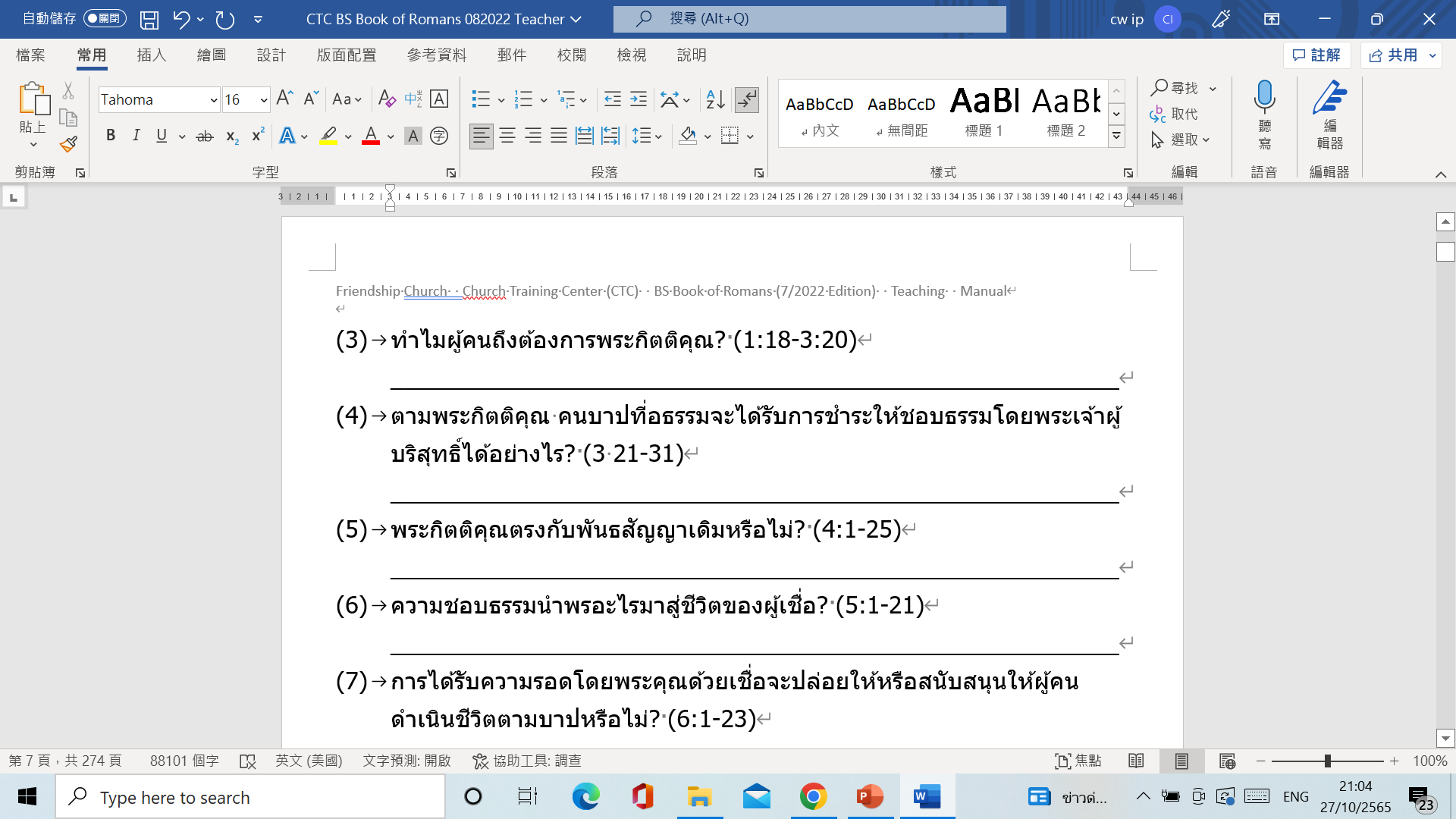 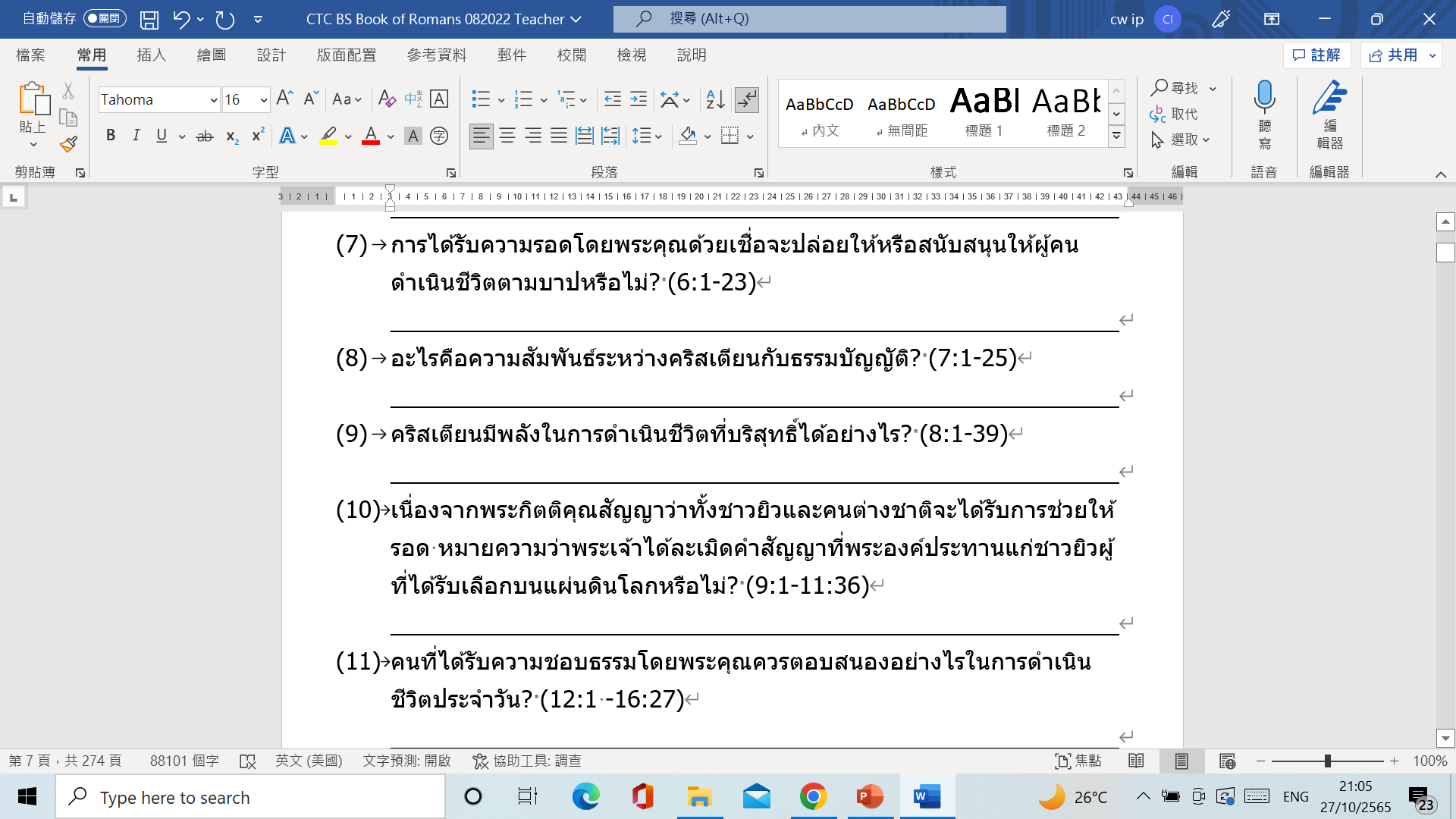